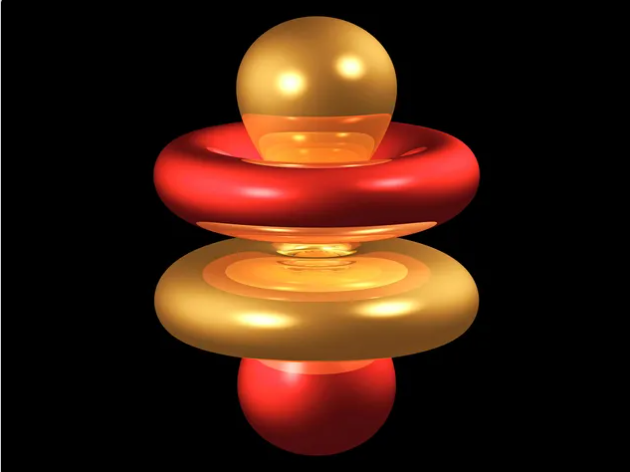 4. Atomin energiaon kvantittunut
Atomimallin kehitys
n. 400 ea Leukippos ja Demokritos => Atomi
n. 350 ea Aristoteles
1804 Dalton
Sama kemiallinen yhdiste sisältää alkuaineita samassa suhteessa
1897 Thompson
Keksi elektronin
”rusinakakkumalli”
1897 Rutherford
Atomilla ydin ja sen ympärillä elektroniverho
1913 Bohr
Atomimalli
Atomin kvanttiluonne
Ennusti spektrit oikein
1926 Schrödinger. Kvanttimekaaninen atomimalli
Elektronilla ei ole ratoja => todennäköisyyksiä. Kuvataan aaltofunktiolla
Orbitaalit = energiatilat
Mahtuu vain tietty määrä elektroneita
Paulin kieltosääntö
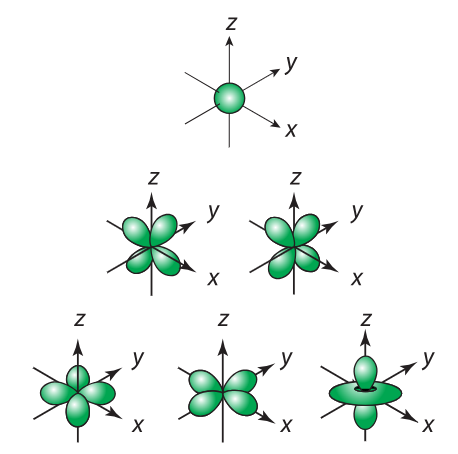 Energiatilat
Vetyatomi
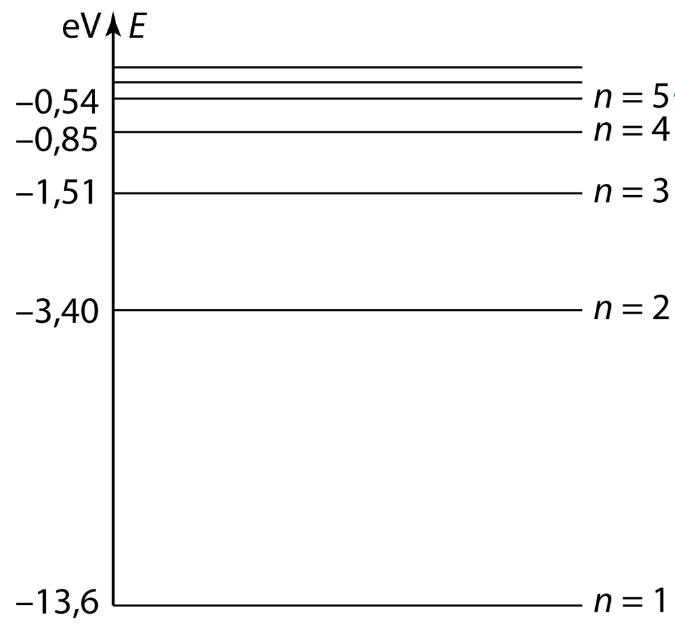 Energiatasokaavio
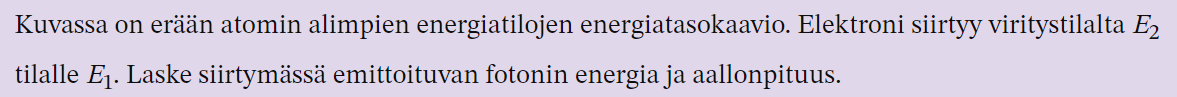 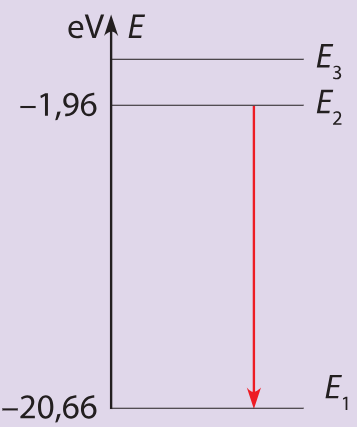 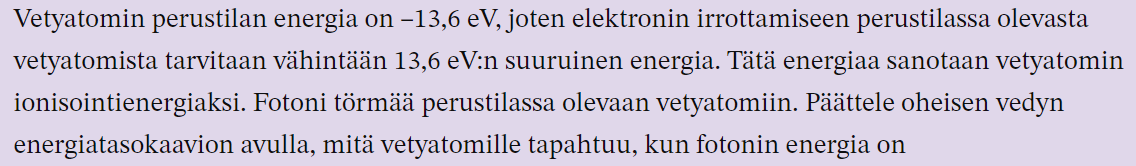 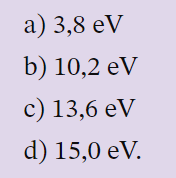 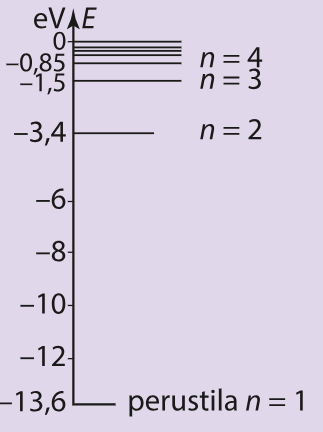 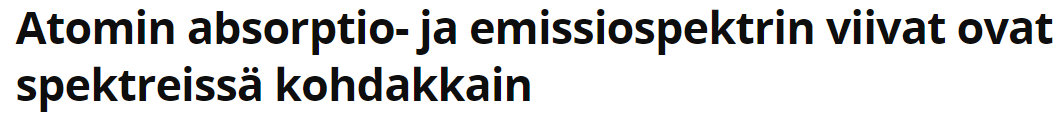 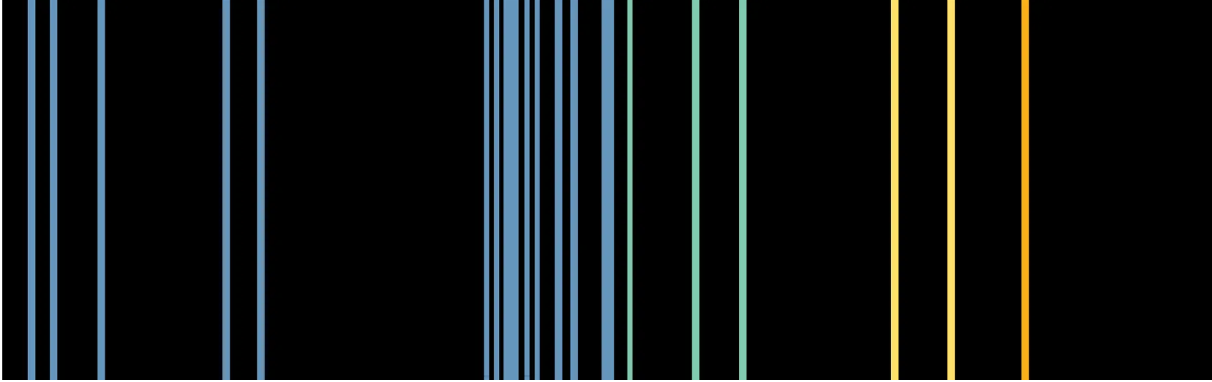 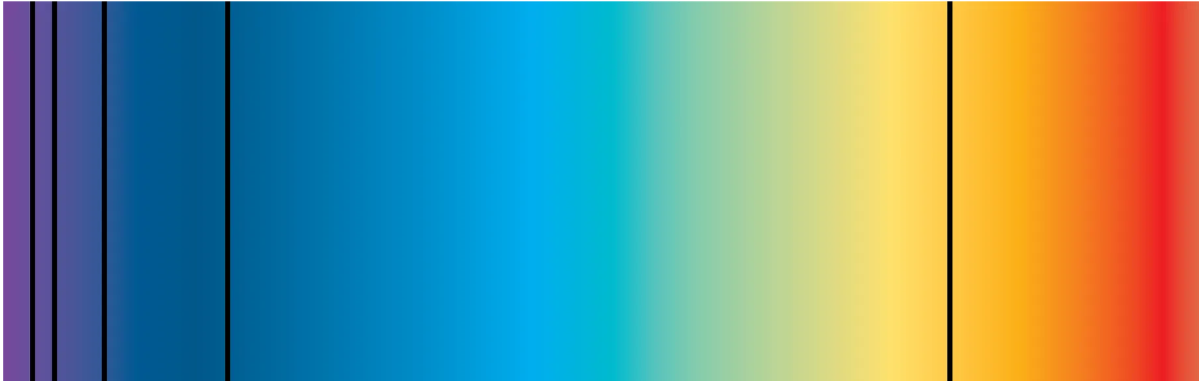 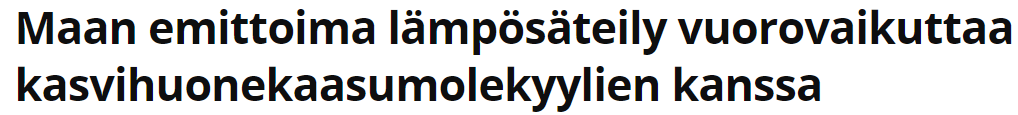 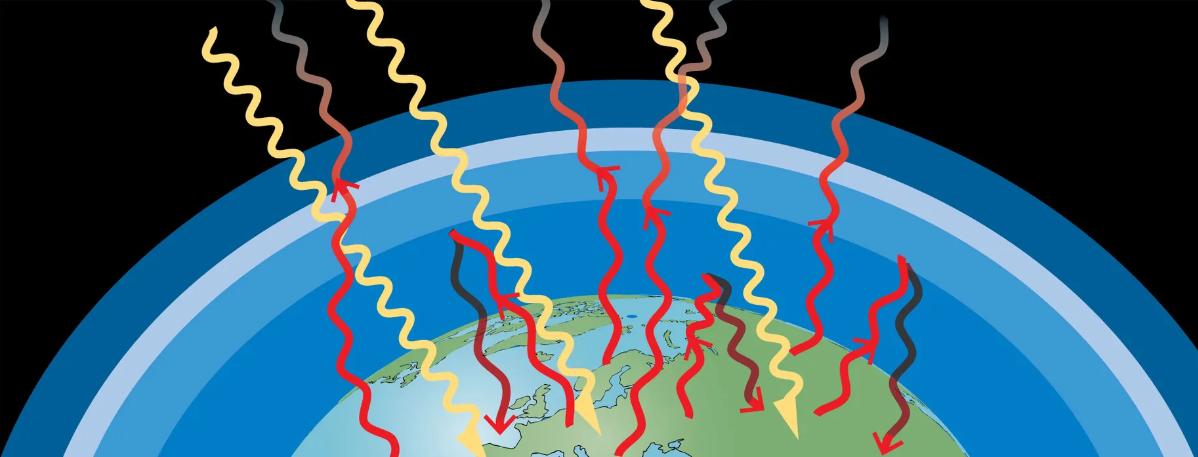 Tehtävät (Kpl 4):
9, 10, 13, 14, 16, 21